Kế hoạch chủ đề: “ Sự kỳ diệu của nước”
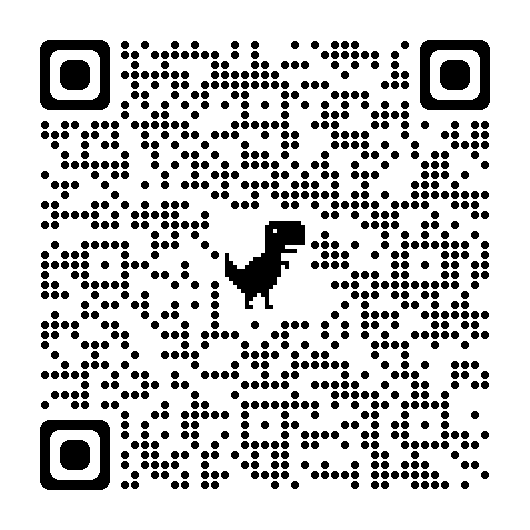 Kế hoạch hoạt động dự án: Dự án“ Bé ứng phó với biến đổi khí hậu ”
Kế hoạch hoạt động chủ đề: Dự án“ Bé ứng phó với biến đổi khí hậu ”